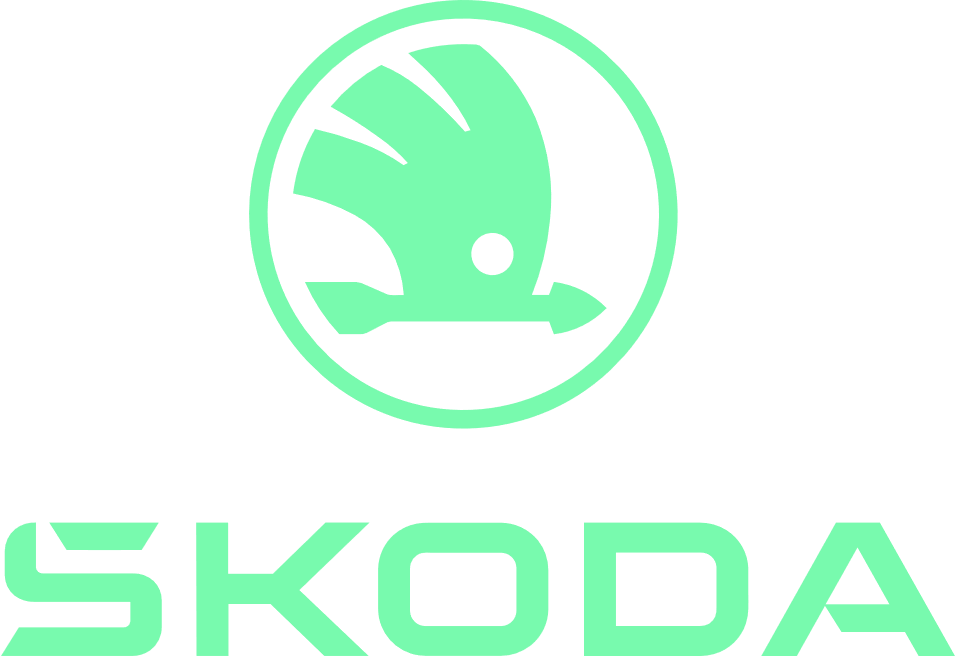 N_OPX - Odborná praxe ve Škoda auto a.s.
| 08.11. 2023 | Odborná praxe | GQD-1 | Ondřej Hlaváček
1
Obsah
2
| 08.11. 2023 | Odborná praxe | GQD-1 | Ondřej Hlaváček
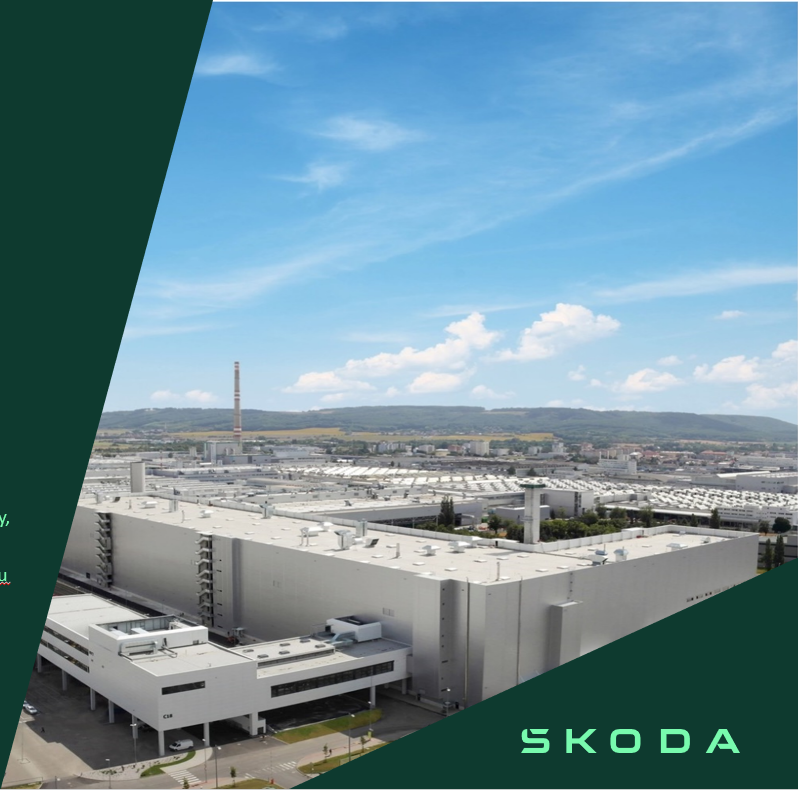 Škoda auto a.s. v Mladé Boleslavi
Česká republika
Mladá Boleslav
165 km
České 
Budějovice
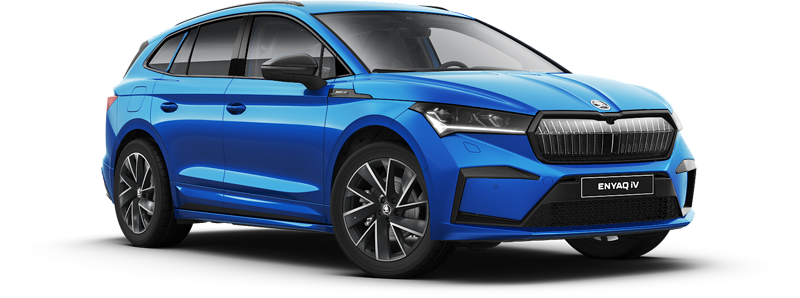 3
| 08.11. 2023 | Odborná praxe | GQD-1 | Ondřej Hlaváček
Aktuální modelová paleta
jedenáct MODELOVÝCH ŘAD PRO VŠECHNY POTřeby ZÁKAZNÍKŮ
4
4
Odborná praxe ve ŠKODA AUTO a.s.
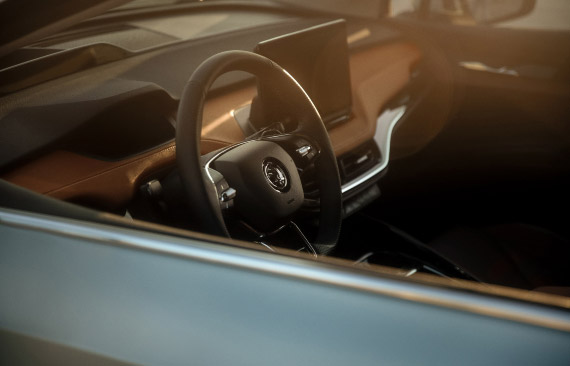 Datové analýzy ze zákaznické sítě
Nástup: 1.2. 2022 ( již odborná praxe bakalářské studium)
Útvar: GQD-1 – Řízení kvality techniky produktu-interiér & exteriér
Pozice: Datové analýzy ze zákaznické sítě

Náplň práce: 
Stahování dat (závad) z celého světa
Zpracování reklamací do reportů a zaslání dle jednotlivých SETů
Stanovení návrhů a opatření na dané závady
Služební cesty do certifikovaných servisů na základě analýz v ČR
Jízdní zkoušky – analýza prototypových a opatřovacích dílů
Měsíční zpráva (Monatsbericht) zaslání na TOP management
Komunikace s dodavateli dílů a audit výrobních procesů
Schvalování prototypových dílů od oddělení – Vývoj vozu
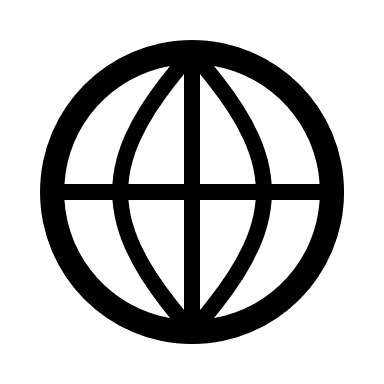 5
| 08.11. 2023 | Odborná praxe | GQD-1 | Ondřej Hlaváček
Závady ze sítě
Obrázky získané z webových stránek
6
| 08.11. 2023 | Odborná praxe | GQD-1 | Ondřej Hlaváček
Dovednosti a znalosti získané odbornou praxí
Anglický jazyk (hovorová/technická) – účast na jednání se zahraničními dodavateli

Práce v kolektivu/týmová práce a komunikace

Analýzy moderních materiálů aplikované v současné průmyslové praxi

Spolupráce na řízení projektů, a to včetně jejich monitorování, administrativního zpracování a hodnocení

Aplikovat teoretické poznatky z operačního, výrobní a procesního managementu ve strojírenství, a to za účelem zefektivnění stávající výroby
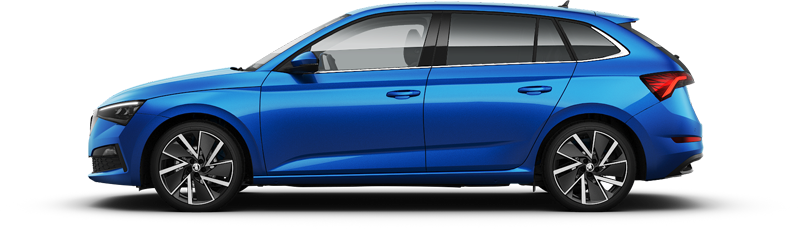 7
| 08.11. 2023 | Odborná praxe | GQD-1 | Ondřej Hlaváček
Děkuji za pozornost
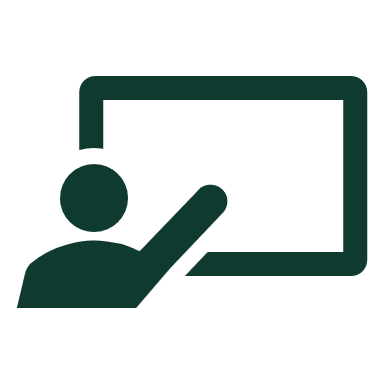 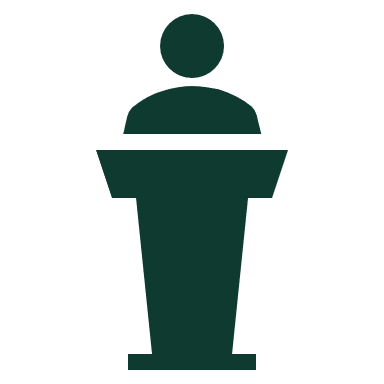 8
| 08.11. 2023 | Odborná praxe | GQD-1 | Ondřej Hlaváček
Otázky & odpovědi
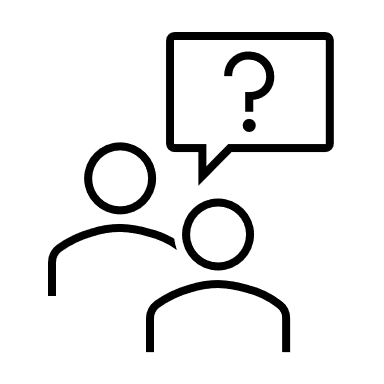 9
| 08.11. 2023 | Odborná praxe | GQD-1 | Ondřej Hlaváček